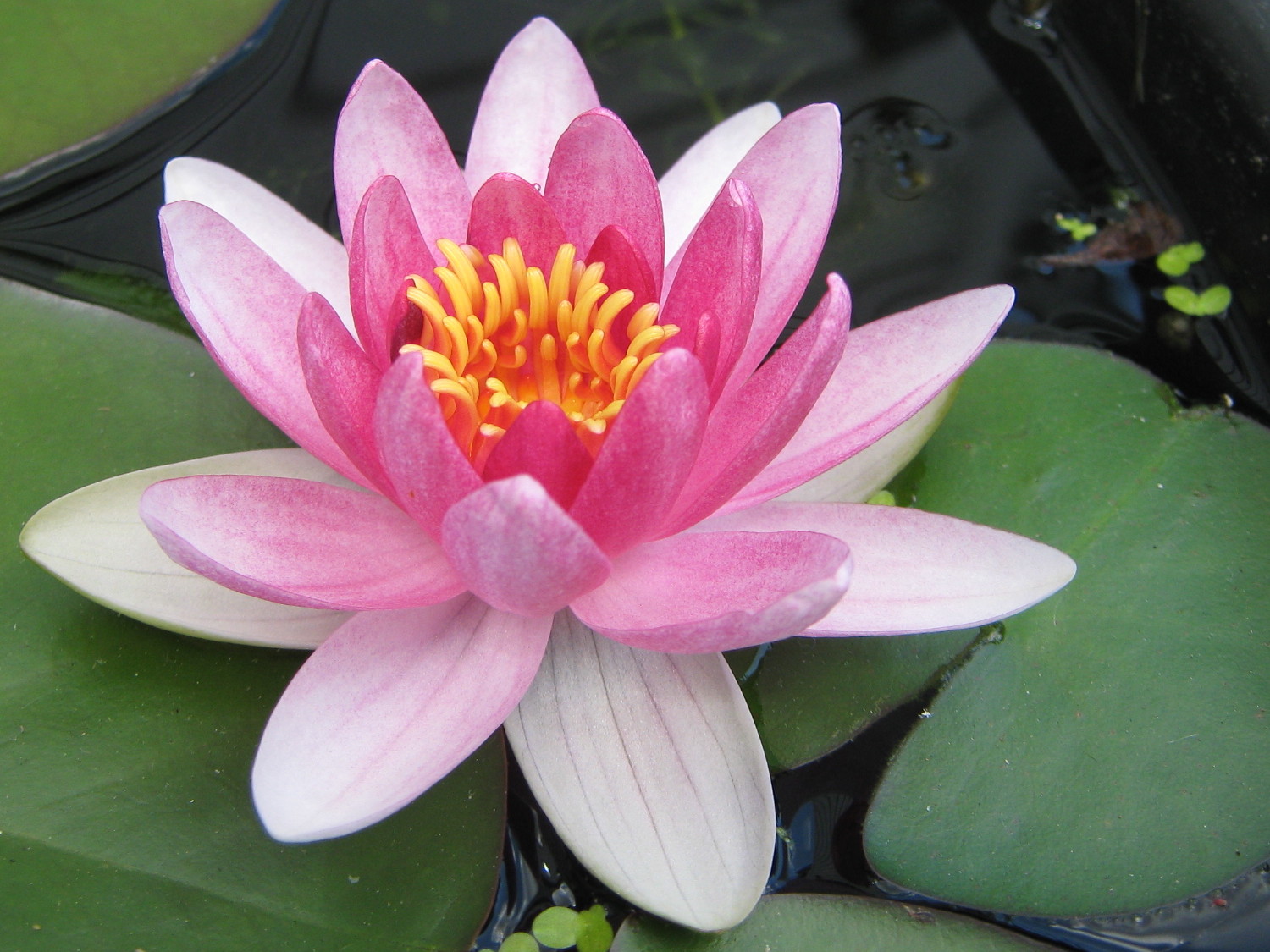 স্বাগতম
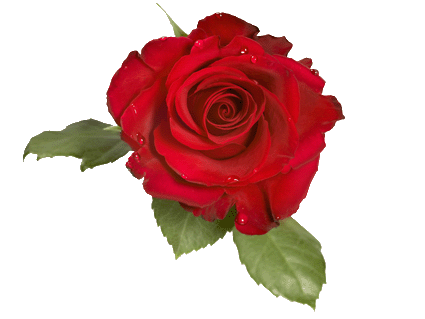 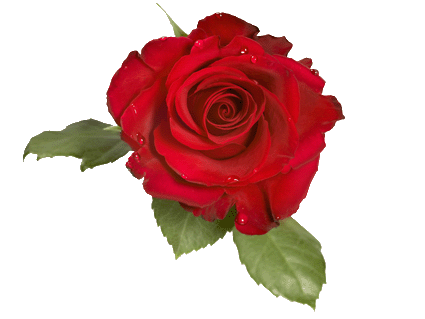 wejøvj †nv‡mb
cÖavb wkÿK
Kmev
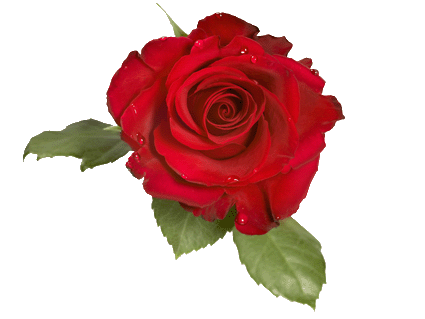 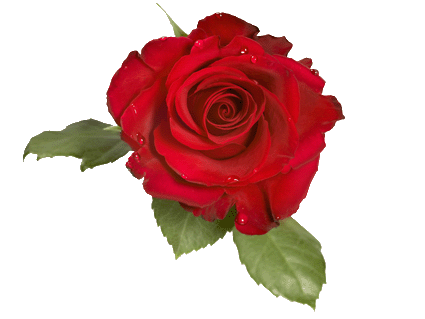 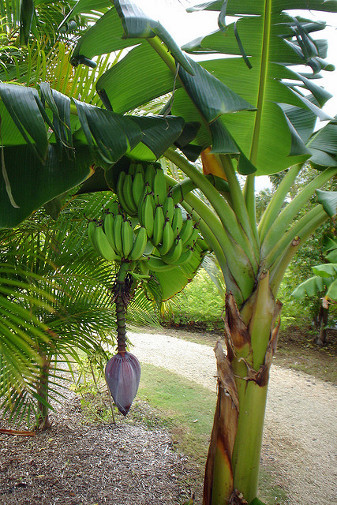 শ্রেণিঃ২য়
বিষয়ঃ পরিবেশ পরিচিতি (প্রাঃ বিজ্ঞান)
পাঠঃ উদ্ভিদ  
সময়ঃ ৩০ মিনিট
09.03.2021
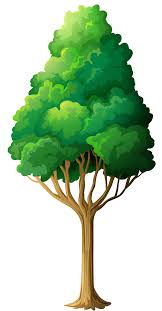 পাঠের শিখনফল
পর্যবেক্ষণের মাধ্যমে নিকট পরিবেশের
উদ্ভিদের নাম বলতে পারবে ।
আবেগ সৃষ্টি
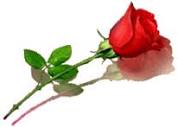 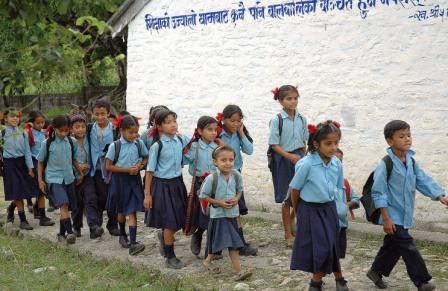 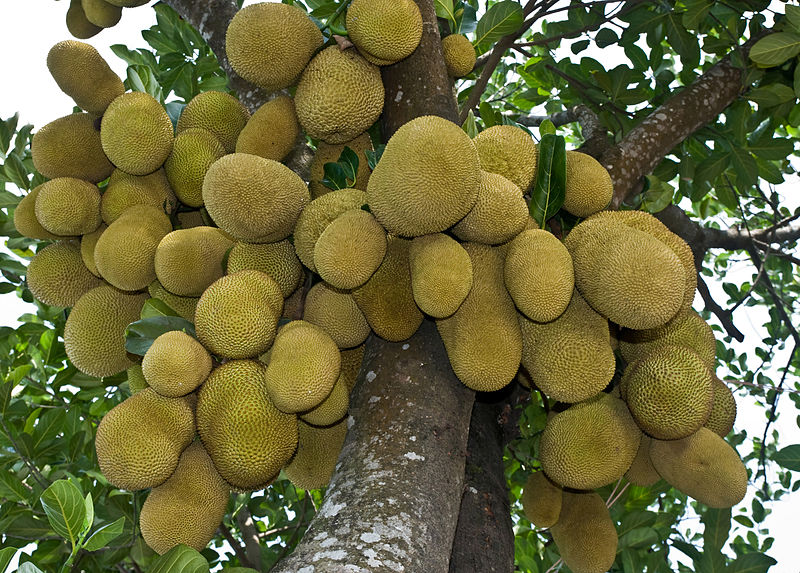 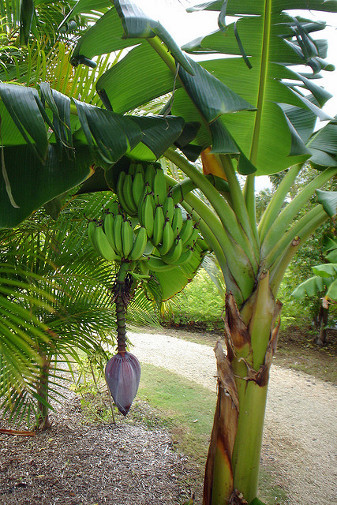 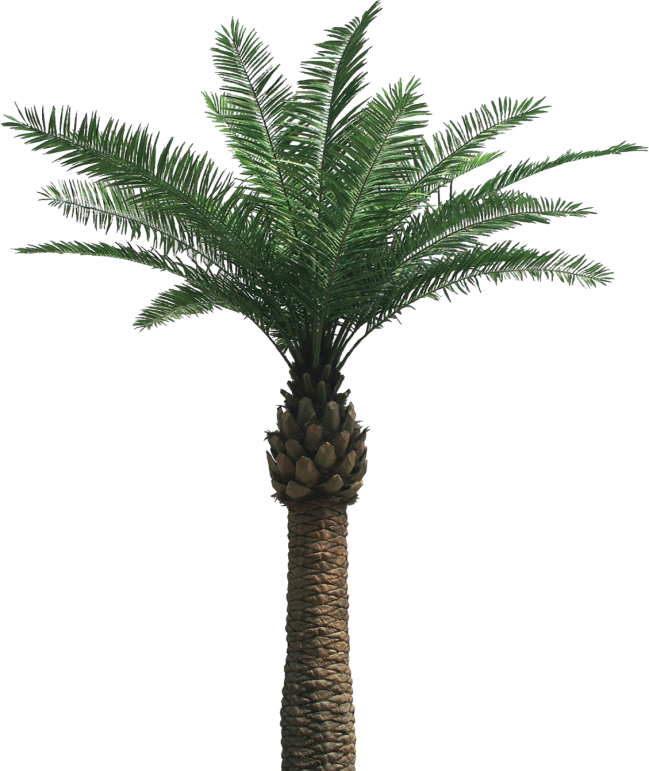 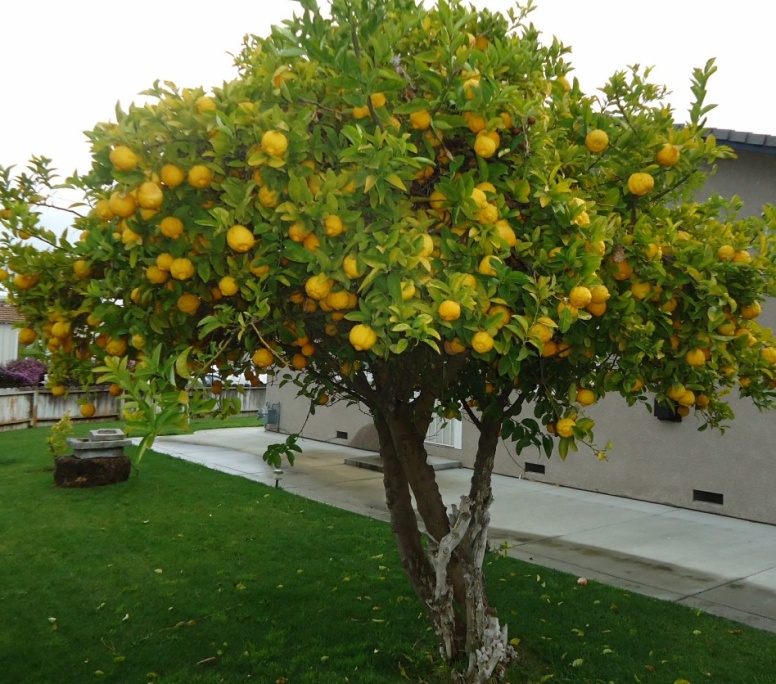 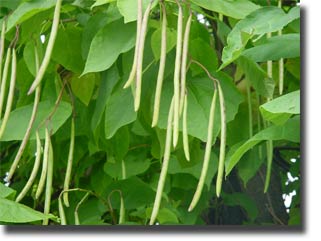 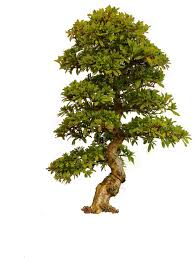 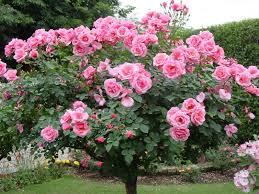 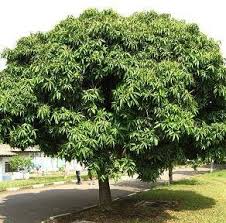 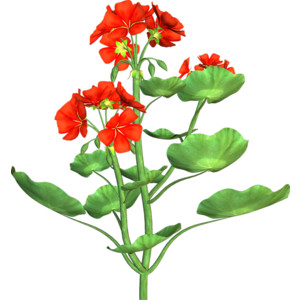 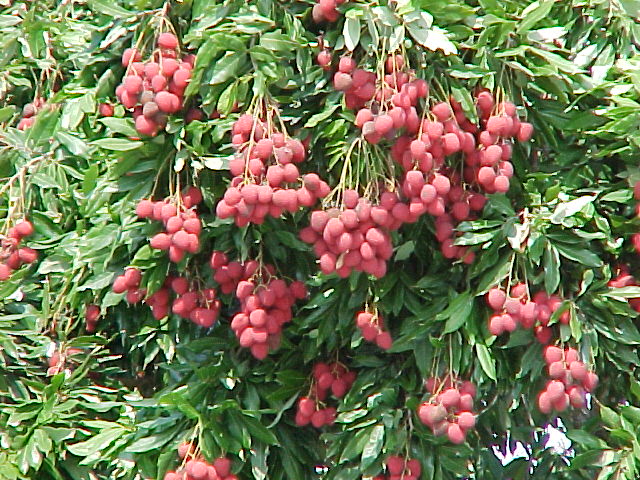 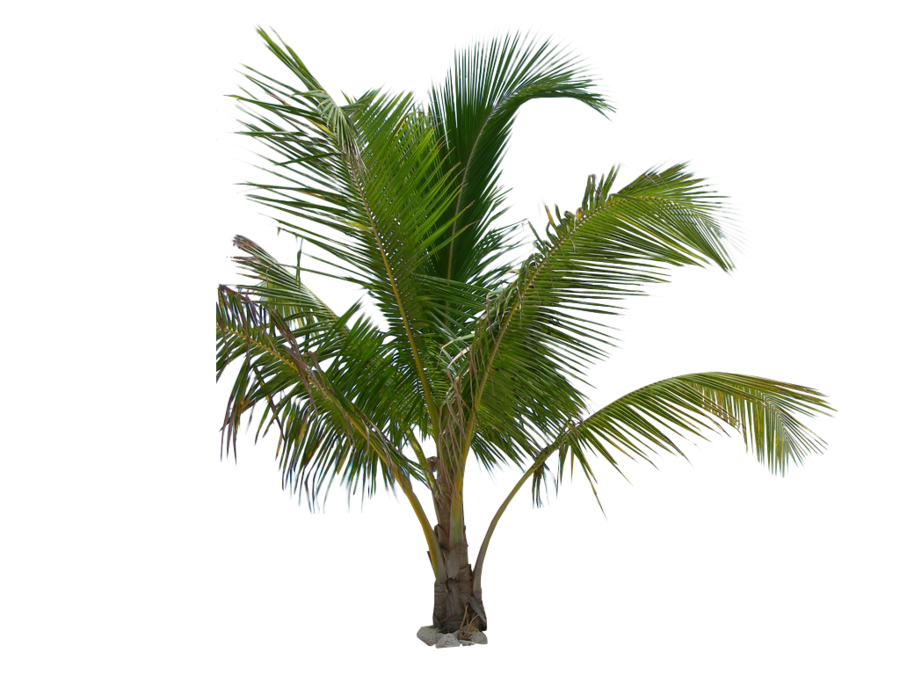 বড়  ছোট  ধারণা
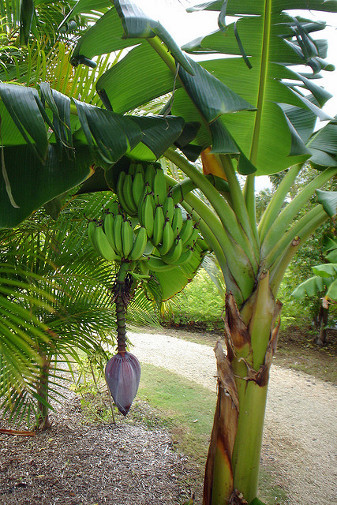 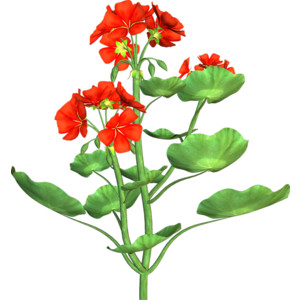 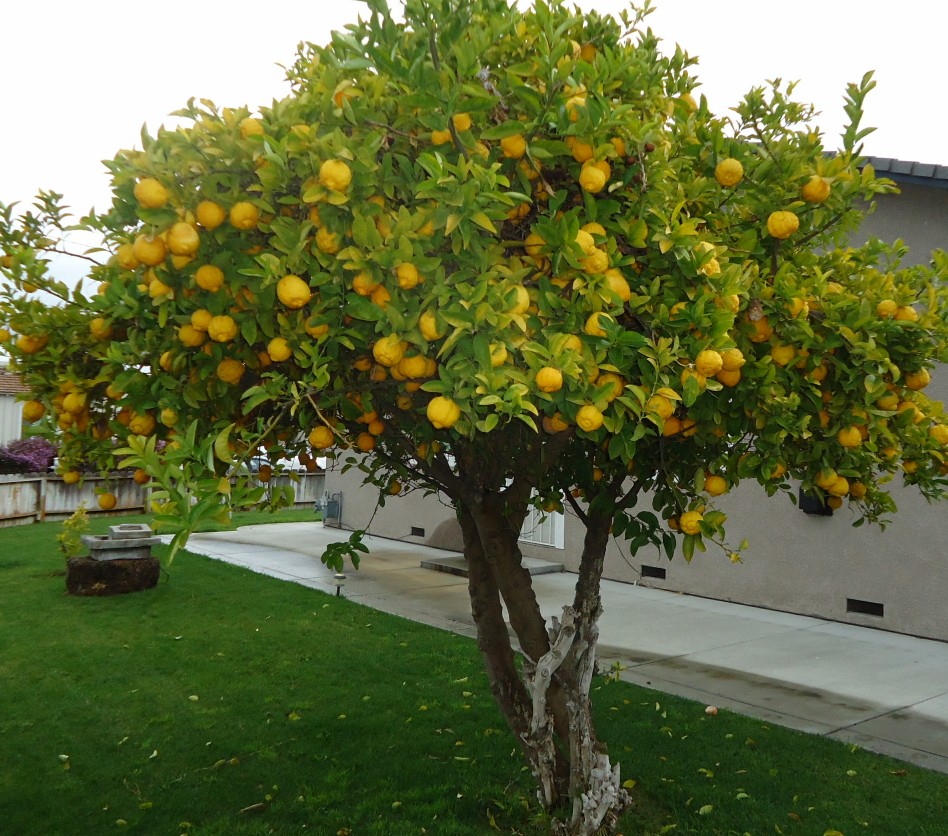 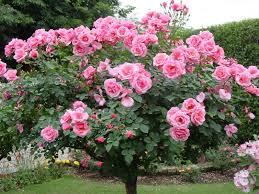 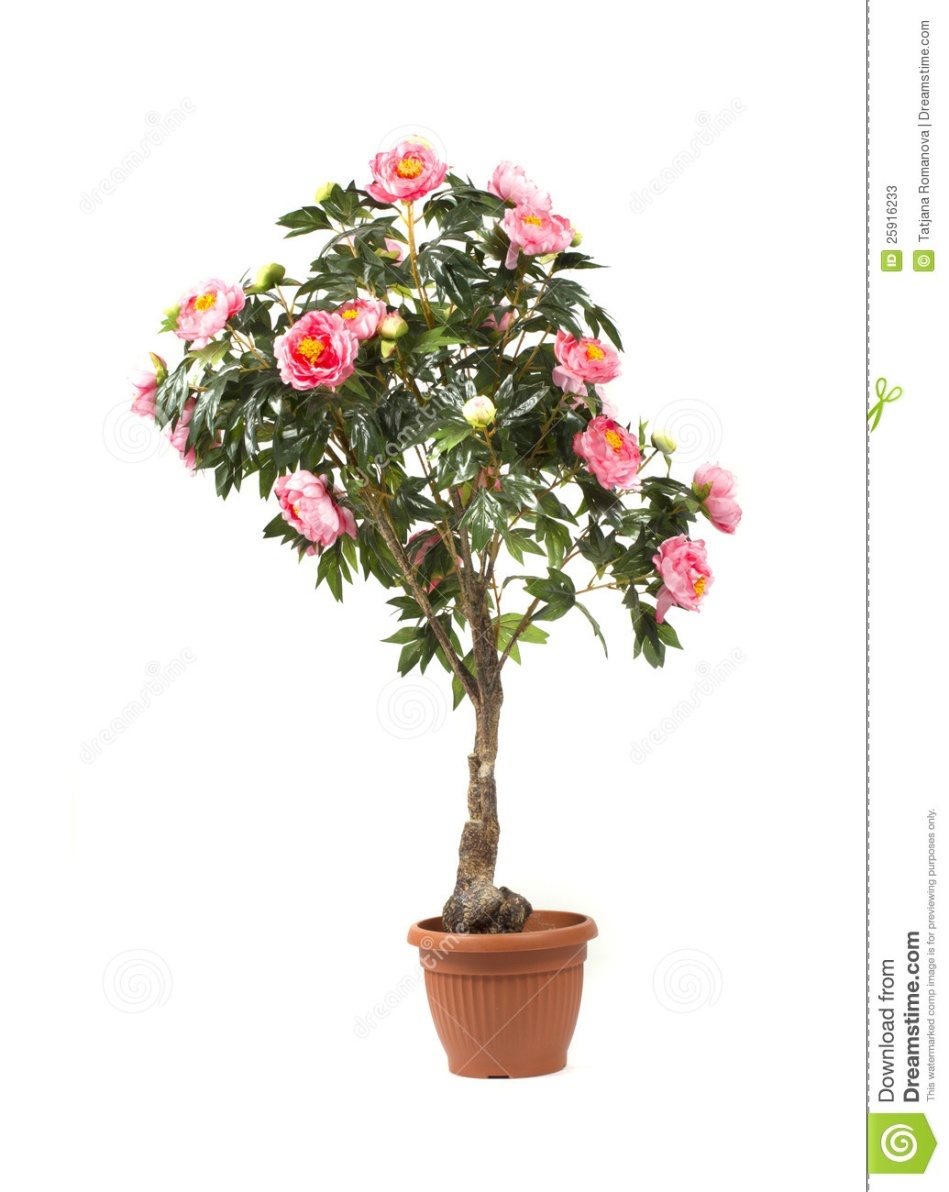 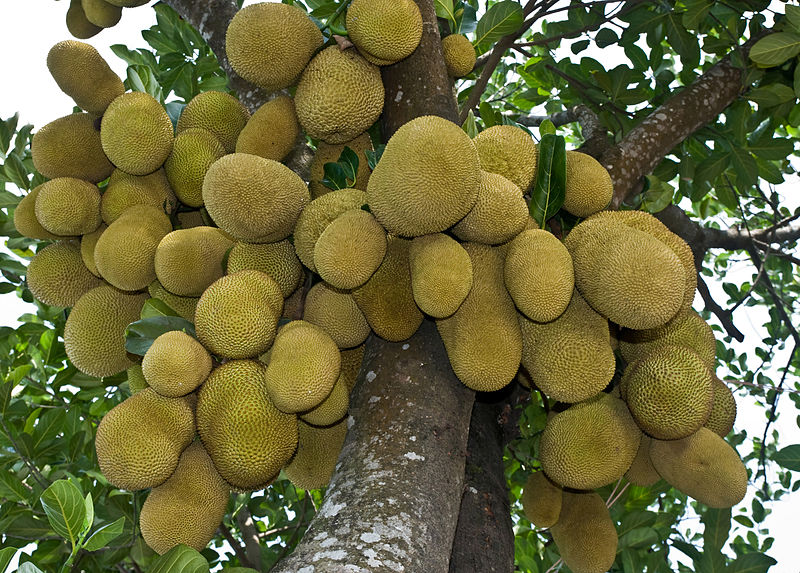 মূল্যায়ন
দলঃ গোলাপ
৫টি ছোট গাছের নাম বল ।
দলঃ কমলা
৫টি বড় গাছের নাম বল
ধন্যবাদ
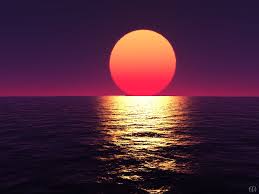